ПОДХОДЫ К РАЗРАБОТКЕ  МУНИЦИПАЛЬНОЙ МОДЕЛИ ПСИХОЛОГИЧЕСКОЙ СЛУЖБЫ  ОБРАЗОВАНИЯ  В КРАСНОЯРСКОМ КРАЕ
Оксана Александровна Сидоренко, к.пед.н., доцент, зав. кафедрой общей и специальной педагогики и психологии КК ИПК
Введение
УЧАСТИЕ В ФОРМИРОВАНИИ КОМФОРТНОЙ И БЕЗОПАСНОЙ ОБРАЗОВАТЕЛЬНОЙ СРЕДЫ,

РЕШЕНИЕ ЗАДАЧ УСПЕШНОЙ САМОРЕАЛИЗАЦИИ И СОЦИАЛИЗАЦИИ ДЕТЕЙ,  

ПСИХОЛОГО-ПЕДАГОГИЧЕСКОЕ СОПРОВОЖДЕНИЕ РАЗРАБОТКИ И РЕАЛИЗАЦИИ ИНДИВИДУАЛЬНЫХ ОБРАЗОВАТЕЛЬНЫХ ПРОГРАММ,

 ПОМОЩЬ В ФОРМИРОВАНИИ ПОЗИТИВНОГО ЖИЗНЕННОГО СЦЕНАРИЯ  И ОСВОЕНИИ ГИБКИХ СТРАТЕГИЙ ПОВЕДЕНИЯ -  ЭТИ И ДРУГИЕ ВАЖНЫЕ ОРИЕНТИРЫ СТОЯТ СЕГОДНЯ ПЕРЕД СЛУЖБОЙ ПРАКТИЧЕСКОЙ ПСИХОЛОГИИ ОБРАЗОВАНИЯ
ИЗМЕНЕНИЯ СОЦИАЛЬНО-ЭКОНОМИЧЕСКОЙ СИТУАЦИИ  В СТРАНЕ ДИКТУЮТ НЕОБХОДИМОСТЬ  СОВЕРШЕНСТВОВАНИЯ ПСИХОЛОГИЧЕСКОГО СОПРОВОЖДЕНИЯ ОБРАЗОВАТЕЛЬНОЙ ДЕЯТЕЛЬНОСТИ

СИСТЕМЕ СОВРЕМЕННОГО ОБРАЗОВАНИЯ НУЖНА ПРОФЕССИОНАЛЬНАЯ ПСИХОЛОГИЧЕСКАЯ СЛУЖБА, ОКАЗЫВАЮЩАЯ КАЧЕСТВЕННУЮ ПОМОЩЬ ВСЕМ УЧАСТНИКАМ ОБРАЗОВАТЕЛЬНЫХ ОТНОШЕНИЙ
ВВЕДЕНИЕ
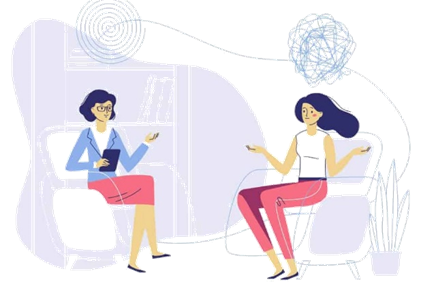 ПРОФЕССИОНАЛЬНОЕ ОБЕСПЕЧЕНИЕ РЕШЕНИЯ СТРАТЕГИЧЕСКИХ ЗАДАЧ РАЗВИТИЯ ОБРАЗОВАНИЯ, НАПРАВЛЕННОЕ  НА СОХРАНЕНИЕ И УКРЕПЛЕНИЕ ЗДОРОВЬЯ ОБУЧАЮЩИХСЯ, СНИЖЕНИЕ РИСКОВ ИХ ДЕЗАДАПТАЦИИ, НЕГАТИВНОЙ СОЦИАЛИЗАЦИИ
ЦЕЛЬ ДЕЯТЕЛЬНОСТИ СЛУЖБЫ
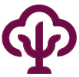 Контекст политики
Национальный проект «Образование»
Закон «Об образовании в Российской Федерации» (от 29 декабря 2012 г. N 273-ФЗ)
ФГОС дошкольного, начального, основного общего, среднего образования
Концепция развития психологической службы в системе образования в РФ на период до 2025 года (утверждена Минобрнауки России от 19.12.2017)
План мероприятий по реализации концепции развития психологической службы в системе образования в РФ на период до 2025 года 
Проект положения о психологической службе в системе образования РФ представлен к обсуждению
Письмо о главном  внештатном психологе в системе образования субъекта РФ (июнь 2018)  
Методические рекомендации «Система функционирования психологических служб в общеобразовательных организациях» (утверждены Министерством просвещения РФ, распоряжение № Р-193 от 28.12.2020)
На базе российской академии образования создан федеральный ресурсный центр психологической службы в системе образования
План мероприятий по развитию психологической службы в системе общего и профессионального образования на территории Красноярского края до 2025 года
Разработка и внедрение организационно-функциональной модели психологической службы в системе общего и профессионального образования на территории Красноярского края (далее – психологическая служба) на разных уровнях общего и профессионального образования с учетом методических рекомендаций, разработанных Минпросвещения РФ
Разработка и апробация примерных моделей деятельности психологических служб на уровне образовательных организаций дошкольного, общего, среднего профессионального образования, муниципальном уровне
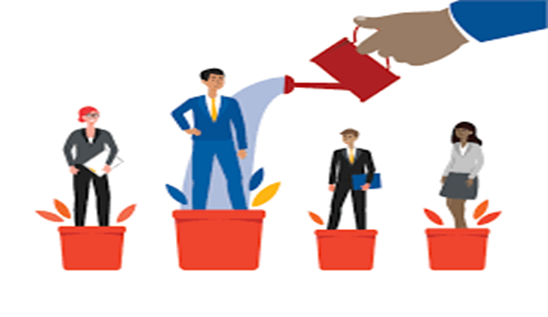 Аналитика
характеристика кадрового состава (количество педагогов-психологов, в т.ч. работающих в ОО, ДОУ, ДД, центрах, УДО, СПО, их квалификационный уровень, укомплектованность кадрами, количество ОО, где отсутствуют педагоги-психологи));
данные о повышении квалификации, характеристика участия в курсах и других обучающих мероприятиях;
характеристика инфраструктуры психологической службы в муниципалитете (ППМС-центры, ИМЦ, методические объединения, ПМПК, базовые организации и др.)
характеристика детей (количество обучающихся, представленность детей разных целевых групп);
характеристика  материально-технического оснащения психологической службы (нехватка бумаги, печатно-множительной техники, частые сбои, в интернет-сети и пр., недостаток или отсутствие помещений для групповой и индивидуальной работы, сенсорной комнаты
характеристика методического обеспечения (недостаток или отсутствие сертифицированного диагностического инструментария; методических материалов для работы с детьми разных целевых групп – ОВЗ, с девиантным поведением, одаренными и т.д.)
Аналитика
анализ запросов, с которыми работают/не работают психологические службы  (комплексное обследование (ПМПК), помощь при сопровождении приемной семьи, помощь при сопровождении кандидатов  в замещающие родители, помощь в урегулировании споров при содействии медиатора, оказание помощи по телефону доверия, оказание психотерапевтической помощи,  оказание  экстренной психологической помощи, помощь в ситуации насилия, моббинга, жестокого обращения, помощь при зависимом поведении (компьютерная, игровая, наркотическая, алкогольная, никотиновая зависимость), помощь при угрозе психологической безопасности  в сети «интернет», помощь в ситуации суицида, профилактика, сопровождение помощь в профессиональном самоопределении, помощь при подготовке к обучению в школе, помощь  в решении проблем освоения образовательных программ, помощь  в решении проблем  адаптации, помощь в решении проблем  возрастного развития  детей от 0 до 3 лет, социально-психологические проблемы  одаренных детей, социально-психологические проблемы  детей с ОВЗ,  помощь в решении социально-психологических проблем детей с расстройствами аутистического спектра, помощь в решении социально-психологических проблем  детей, являющихся  потерпевшими, обвиняемыми, подсудимыми, подозреваемыми, свидетелями, помощь при подготовке к ГИА (ЕГЭ), помощь в урегулирования взаимоотношений   среди сверстников, с родителями, с педагогами помощь в урегулировании социально-психологических  проблем организаций
взаимодействие с общественными и родительскими организациями по вопросам психолого-педагогического сопровождения участников образовательных отношений;
анализ существующих институтов оказания психолого-педагогической, методической и консультативной помощи родителям в муниципалитете (в том числе, в других ведомствах – здравоохранение, социальная политика);
межведомственное взаимодействие по комплексной психолого-педагогической и медико-социальной поддержке детей разных целевых групп.
Аналитика
представленность деятельности психологической службы по направлениям (психологическое сопровождение учебной деятельности, психологическое сопровождение воспитательной  деятельности, развития личности обучающихся (воспитанников), их социализации; психологическое сопровождение перехода  на новый образовательный уровень и адаптации  на новом этапе обучения, психологическое сопровождение деятельности по сохранению и укреплению здоровья обучающихся (воспитанников); психологическое сопровождение проф.самоопределения, предпрофильной подготовки и профильного обучения обучающихся (воспитанников);
представленность деятельности психологической службы по видам работы (психологическое просвещение, психологическая профилактика, психологическая диагностика, психологическое консультирование, психологическая коррекция и развитие, социально-психологический мониторинг, социально-психологическое проектирование, социально-психологическая экспертиза);
представленность деятельности психологической службы по контингенту
Ценностно-целевой компонент
Определение ценностных приоритетов психологической службы образования в муниципалитете
Определение принципов деятельности психологической службы образования
Определение цели и задач психологической службы образования в муниципалитете
Схема модели муниципальной психологической службы
Цель деятельности Службы
Цель деятельности Службы - профессиональное (психологическое, психолого-педагогическое, социальное) обеспечение решения стратегических задач развития образования Российской Федерации, направленное на сохранение и укрепление здоровья обучающихся, снижение рисков их дезадаптации, негативной социализации
Задачи деятельности Службы
-содействие созданию условий для сохранения и укрепления психологического и психического здоровья и развития обучающихся, оказание им психологической поддержки и содействия в трудных жизненных ситуациях;
-реализация программ преодоления трудностей в обучении; участие в проектировании и создании развивающей безопасной образовательной среды;
-проведение психологической экспертизы внедряемых программ обучения в части определения их соответствия возрастным, психофизическим особенностям, склонностям, способностям, интересам и потребностям обучающихся;
-участие в мониторинге эффективности внедряемых программ и технологий обучения;
-диагностика и контроль динамики личностного и интеллектуального развития обучающихся, их индивидуального прогресса и достижений;
-сотрудничество специалистов Службы с педагогами по вопросам обеспечения достижения личностных и метапредметных образовательных результатов;
-содействие в построении индивидуальной образовательной траектории обучающихся;
-содействие созданию условий для самостоятельного осознанного выбора обучающимися профессии (или профессиональной области) и построения личных профессиональных планов;
содействие в позитивной социализации;
-организация и участие в мероприятиях по профилактике и коррекции отклоняющегося и делинквентного  поведения детей, молодежи с учетом возрастных и индивидуальных особенностей;
-профилактика социального сиротства;
Задачи деятельности Службы
-содействие реализации программ духовно-нравственного воспитания обучающихся;
участие в развитии у обучающихся межкультурной компетентности и толерантности, профилактика ксенофобии, экстремизма, межэтнических конфликтов;
-сохранение и укрепление здоровья обучающихся, включая применение здоровьесберегающих технологий в образовательном процессе, мониторинг здоровья, оптимизацию нагрузки обучающихся, формирование культуры здоровья и здорового образа жизни, воспитание осознанного устойчивого отрицательного отношения к употреблению алкоголя, психоактивных веществ, наркотиков, табакокурению и другим вредным привычкам;
-психологическое сопровождение одаренных детей на основе создания системы психологической поддержки для реализации потенциала одаренных детей, обогащения их познавательных интересов и мотивов, формирования универсальных способов познания мира;
-психологическое сопровождение процессов коррекционно-развивающего обучения, воспитания, социальной адаптации и социализации обучающихся с ОВЗ, находящихся в различных образовательных условиях, средах и структурах, в том числе определение для каждого ребенка с ОВЗ образовательного маршрута, соответствующего его возможностям и образовательным потребностям;
-профессиональная помощь в преодолении школьной тревожности, страхов, фобических, аффективных и личностных расстройств;
-профилактика эмоционального выгорания, личностных и профессиональных деформаций педагогических работников;
-психологическое просвещение и консультирование родителей (законных представителей) ребенка по проблемам обучения, воспитания, развития
Современные модели организации психологической службы в образовании
Служба содействия
Служба сопровождения
Служба поддержки образования
Служба обеспечения учебно-воспитательного процесса в школе
Служба психологического здоровья
Компонент управления
Муниципальный уровень:
анализ, целеполагание и планирование деятельности;
организация, координация деятельности, нормативно-правовое регулирование, организационно-управленческое регулирование; обеспечение условий для межведомственного и внутриведомственного взаимодействия
методическое сопровождение, мотивация, руководство кадрами;
мониторинг и контроль.
Уровень образовательной организации
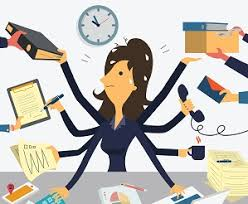 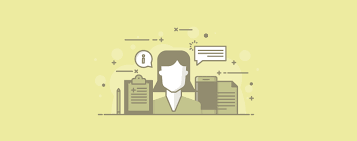 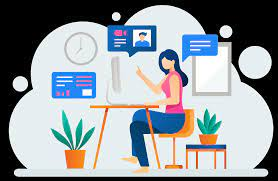 Структурно-функциональный компонент
Инфраструктура психологической службы образования в муниципалитете (организации, структуры, их функции, содержательные взаимосвязи и взаимозависимости между ними)
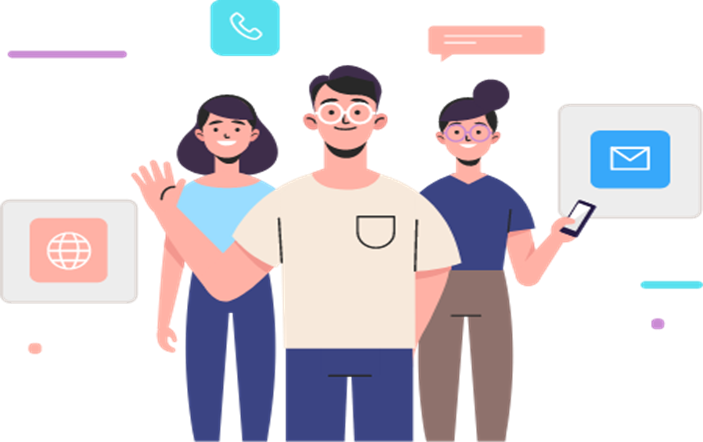 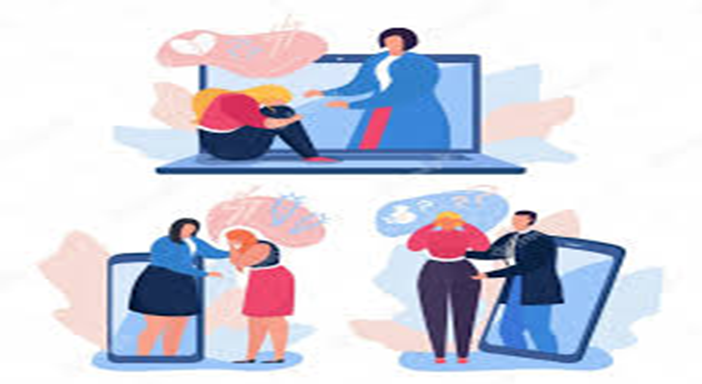 Содержательно-технологический компонент
Предназначен для обеспечения психолого-педагогического сопровождения участников образовательных отношений
Содержательный – разработка и реализация программ коррекционно-развивающей работы, программ профилактики, курсов внеурочной деятельности, тренингов, взаимодействия с родителями
Технологический – технологии, методы, средства и приёмы реализации различных видов психолого-педагогической деятельности
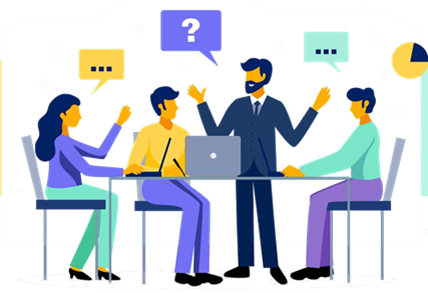 Результативный компонент
Оценка деятельности психологической службы образования в муниципалитете: рефлексивно-аналитические, диагностические и мониторинговые мероприятия
Психологическая служба общеобразовательной организации
Психологическая служба общеобразовательной организации (ПСОО) – организационная структура, обеспечивающая развитие личности в образовательной среде и психологическую помощь в преодолении психологических трудностей участникам образовательного процесса через профессиональную деятельность педагогов-психологов, педагогов, социальных педагогов.
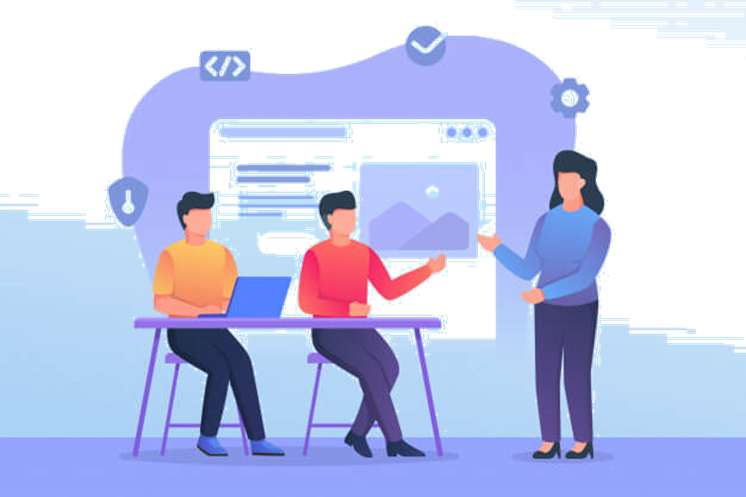 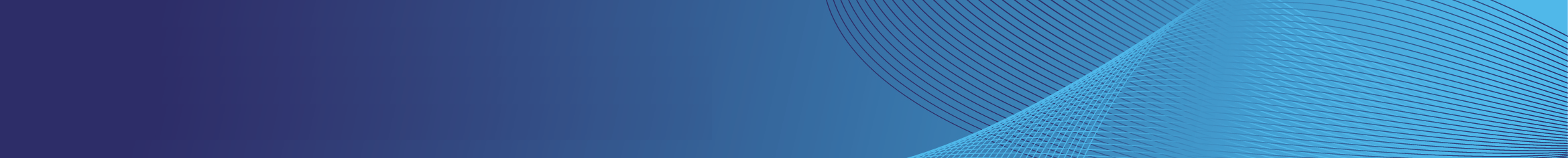 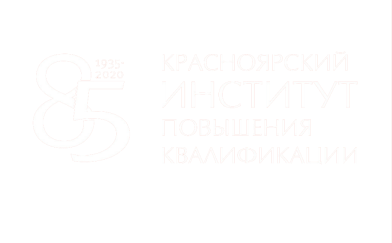 СПАСИБО ЗА ВНИМАНИЕ
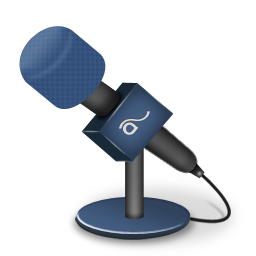 www.kipk.rukipk.rukkipk24kkipkpproi.povysheniyakvalifikatsii
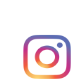 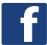 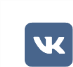 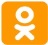